Муниципальное казенное дошкольное образовательное учреждение детский сад комбинированного вида №6
Информационно-психологическая 
  газета для любознательных родителей
«Все краски детства»
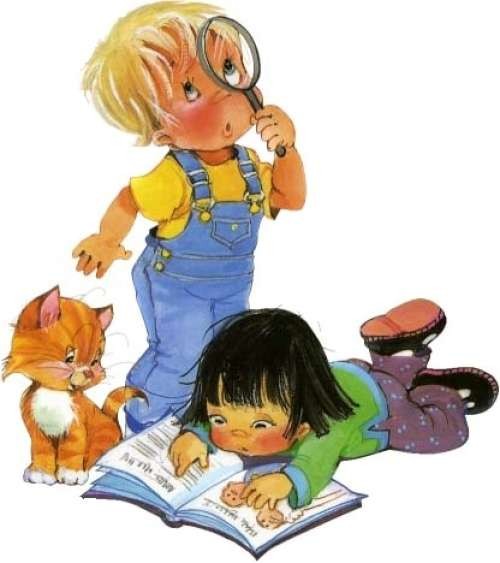 Выпуск № 3
Март –апрель- май 2022 г.
Содержание:
1. Это интересно знать!
     2. Советы педагога-психолога.
     3. Проверь себя!
4. Давайте поиграем!
5. Фотогалерея  «Наши занятия»
Это интересно знать!
Весенний календарь
3 марта - Всемирный день писателя; 
8 марта – Международный женский день;
20 – 21 марта - День весеннего равноденствия;
21 марта – День Земли, Всемирный день поэзии; 
27 марта – Международный день театра;
1 апреля – День смеха, День птиц; 2 апреля – День детской книги;
7 апреля – День здоровья, День российского интернета; 
12 апреля – День авиации и космонавтики;
23 апреля – День детской книги; 29 апреля – День танца; 
30 апреля – День пожарной  безопасности;
1 мая – Праздник весны и труда;
3 мая – День солнца; 7 мая – День радио;   
9 мая – День Победы;15 мая – Международный день семей;
18 мая – День музеев; 24 мая – День славянской 
письменности и культуры; 27 мая – День  библиотек;
28 мая – День пограничника.
Советы педагога -психолога
Консультация для родителей 
«Мультфильмы: их влияние на психику ребёнка»
Дети смотрят то, что им предлагают, они еще не могут самостоятельно и осознанно  выбирать телепередачи.
Ребенок учится по подражанию, перенимая демонстрируемые ему эталоны. 
Что полезного может извлечь ребенок из просмотра мультфильма?
 Персонажи мультипликационных фильмов демонстрируют ребёнку самые разные способы взаимодействия с окружающим миром. Они формируют у малыша первичные представления о добре и зле, эталоны хорошего и плохого 
поведения.
 Через сравнение себя с любимыми героями ребёнок имеет 
возможность
 научиться позитивно воспринимать себя, справляться со
 своими страхами и трудностями, уважительно относиться
 к другим. 
Таким образом, мультфильм — это эффективное средство
 воспитания ребёнка.
 К сожалению, многие транслируемые сегодня мультфильмы
 построены психологически, педагогически или этически безграмотно. 
Просмотр таких мультфильмов может иметь опасные для ребёнка последствия.
Советы педагога-психолога
Признаки «вредного мультика»:
 
главные герои мультфильма агрессивны, они стремятся нанести вред окружающим, нередко калечат или убивают других персонажей → последствием просмотра такого мультфильма может стать проявление жестокости, безжалостности, агрессии у ребёнка в реальной жизни;

персонажа, нарушающего общепринятые правила, никто не наказывает, не говорит, что так делать нельзя → у ребенка закрепляется представление о допустимости подобных форм поведения, расшатываются эталоны хорошего и плохого поступка, допустимого и неприемлемого поведения;
 
демонстрируются опасные для жизни ребёнка формы поведения, 
        повторять которые в реальной действительности нецелесообразно, 
        глупо и даже просто опасно → это может обернуться 
        для ребёнка снижением порога чувствительности к 
        опасности, а, значит. потенциальными травмами;
 
распространены сцены неуважительного отношения к людям, 
       животным, растениям → у ребенка появляются циничные
       высказывания, неприличные жесты, непристойное поведение,
        грубость и безжалостность; используются несимпатичные,   
       а порой даже уродливые герои. 
       Когда ребенок вынужден подражать несимпатичным главным
       героям, неизбежно страдает внутреннее самоощущение
       малыша;
Советы педагога - психолога
Напутствия для родителей:
  - следует отказаться от показа телевизионных передач и мультфильмов детям младше двух лет;
 
   - просмотр телевизора не должен превышать 1 час в день (по 20 минут 3 раза в день);
 
   - с детьми нужно обязательно обсуждать 
     содержание просмотренных фильмов, 
     через воспроизведение последовательности 
     событий у ребёнка складывается более 
     ясная и цельная картинка происходящего; 
    
    - не надо «перекармливать» детей никакими мультфильмами — хороший мультфильм 
     должен быть наградой, праздником.
Проверь себя!
Тecm  «Какой вы воспитатель?» 
                Разбираетесь ли в особенностях психики и способностях детей? Протестируйте себя.
          Данный тест, разработанный французским психологом, одновременно является отличным упражнением, которое позволит родителям и педагогам лучше разобраться в вопросах воспитания мальчиков и девочек.
         Прочитайте утверждения и, если вы согласны с ними, дайте ответ «да». Если у вас на этот счет иное мнение, отвечайте словом «нет».
1. Девочки более послушные, нежели мальчики.
2. Девочки относятся к природе гораздо лучше и бережливее, чем мальчики.
3. Мальчики способны быстрее оценить сложное положение, мыслят они более логично.
4. Мальчики обычно ощущают большее желание отличиться.
5. Мальчики более одарены в математике.
6. Девочки чувствительнее к атмосфере, в которой живут, они тяжелее переносят боль 
     и страдания.
7. Девочки лучше, чем мальчики, умеют выразить свои мысли.
8. У мальчиков лучше развита зрительная память, а у девочек – слуховая.
9. Мальчики лучше ориентируются в пространстве.
10. Мальчики агрессивнее.
11. Девочки менее активны.
12. Девочки общительнее и предпочитают большую компанию, а не узкий 
  круг друзей.
13. Девочки ласковее мальчиков.
14. Девочки легче подпадают под чужое влияние.
15. Мальчики предприимчивее.
16. Девочки трусливее.
17. У девочек чаще бывает комплекс неполноценности.
18. Девочки реже соперничают между собой.
19. Мальчикам важнее продемонстрировать свои способности.
20. Мальчики имеют больше склонности к творческой работе, 
зато девочки лучше справляются с рутинным, монотонным трудом.
Проверь себя!
А теперь сверьте свои ответы с ключом:
1. И в самом деле, в раннем детстве девочки послушнее мальчиков.
2. Никем не установлено, что девочки по своей природе больше склонны заботиться о растениях, больных и слабых животных. Разве что в возрасте 6—9 лет.
3. На самом деле это не так. Девочки способны решать сложные задачи (проблемы) ничуть не хуже мальчиков.
4. Неверно. До 10—12 лет девочки развиваются быстрее мальчиков и потому иногда стараются выделиться, отличиться от своих сверстников. В дальнейшем девочки более целенаправленны и больше, нежели мальчики, думают о будущем.
5. Девочки и мальчики одарены в равной мере, хотя и считается, что в математике последние проявляют себя лучше. Поэтому-то взрослые чаще ориентируют на точные науки именно мальчиков. Как только этот предрассудок исчезнет, никто не будет замечать большой разницы.
6. Неверно. Мальчики легче поддаются влиянию среды, они сильнее переживают, 
         например, разлуку с родителями. Мальчики чувствительны к боли и страданию, 
        однако их с раннего детства учат не показывать этого, не плакать, поэтому они 
        только внешне делают вид, что им не больно.
7. До 10—13 лет разница незначительна, но в дальнейшем в большинстве 
        случаев девочки устно и письменно высказывают свои мысли 
        более ясно и четко, чем мальчики.
8. С помощью исследований ученые доказали, что эти способности 
        у мальчиков и девочек совершенно одинаково развиты. Если и
       существует разница, то только индивидуальная.
9. До наступления половой зрелости разницы практически нет, затем 
       мальчики действительно лучше девочек ориентируются в пространстве. 
       С годами эта разница усиливается. Конечно, бывают и исключения, но 
       они только подтверждают правила.
10. Мальчики становятся агрессивными уже в самом раннем возрасте, 
      в 2—3 года, когда начинает формироваться их личность.
Проверь себя!
11. Не выявлена разница в активности мальчиков и девочек. Но в детские годы мальчики проявляют свою активность более шумно и зримо, например когда дерутся. Девочки не такие шумные, однако не менее целенаправленные.
12. Неверно. Девочки с раннего детства предпочитают компанию одной-двух подруг, а вот мальчикам по душе большие группы сверстников. Эта склонность сохраняется и в дальнейшем. Поэтому-то мальчики чаще прибегают к коллективным играм.
13. До определенного возраста разницы между мальчиками и девочками нет, в определенный период мальчики требуют ласкового обращения.
14. Напротив, мальчики больше подвержены чужому влиянию, мнение компании имеет для них огромное значение, об этом нужно помнить тем, кто воспитывает сыновей. А вот девочки чаще всего придерживаются собственного мнения.
15. В этом качестве до определенного возраста у мальчиков и девочек нет отличий. Позднее более сообразительными и активными становятся девочки. А в период полового созревания они 
         уступают в этом юношам, быть может сознательно.
16. Девочки не так трусливы на самом деле, как многим кажется. В действительности
       они могут быть сильнее и решительнее мальчиков, легче преодолевать страх.
17. Не больше мальчиков. Девочки лучше «вооружены» по отношению 
      к сложным житейским ситуациям, умеют быстрее приспосабливаться. 
      В большинстве случаев они более самостоятельны.
18. В этом отношении ни у кого нет преимущества, все зависит от личности. 
      Соперничать, мериться силами друг с другом могут как мальчики, так и девочки.
19. Неверно. Мальчики легче подчиняются сильным личностям, компаниям 
      сверстником. Девочки более самоуверенны и стараются настоять на своем.
20. Неверно. В этом между мальчиками и девочками нет разницы, 
      все зависит от индивидуальности и наличия творческих способностей.
Давайте поиграем!
Игра "ВЕСЕННИЕ СЛОВА"
Цель: Упражнять детей в подборе определений к существительным.

- Зимой небо какое? (холодное, мрачное, ясное, хмурое, низкое, тяжелое. .)
- Весной небо какое? (голубое, яркое, чистое, высокое, веселое, ясное, весеннее.)
- Весной солнце какое? (яркое, лучистое, теплое, ласковое.)
- Какая весной травка? (первая, молодая, зеленая, душистая, нежная.)

Игра "УМНЫЙ СЛОВЕСНИК"
Цель: Учить правильно называть описываемые явления одним словом.

- Совсем маленькая капля. (капелька)
- Падение с крыш или деревьев тающего снега каплями. (капель)
- Теплая погода зимой или весной. (оттепель)
- Место, где растаял снег и открылась земля. (проталина)
- Незамерзшее или уже растаявшее место 
   на ледяной поверхности реки, озера, пруда. (полынья)
 - Разлив реки при таянии снега или вскрытии 
   ото льда весной. (половодье)
 - Время, когда дороги становятся малопроезжими
    от грязи. (распутица)
- Небольшой водный поток. (ручей)
- Как назвать ручей ласково? (ручеек)
\Давайте поиграем!Мнемотаблица на тему «Весна»Цель: развитие связной речи.
Фотогалерея «Наши занятия»
Развивающие занятия с прищепками
Развивающие игры
 с конструктором  «Лего»
Кинезиологические упражнения 
в группе
Кинезиологические упражнения 
 в парах
Фотогалерея «Наши занятия»